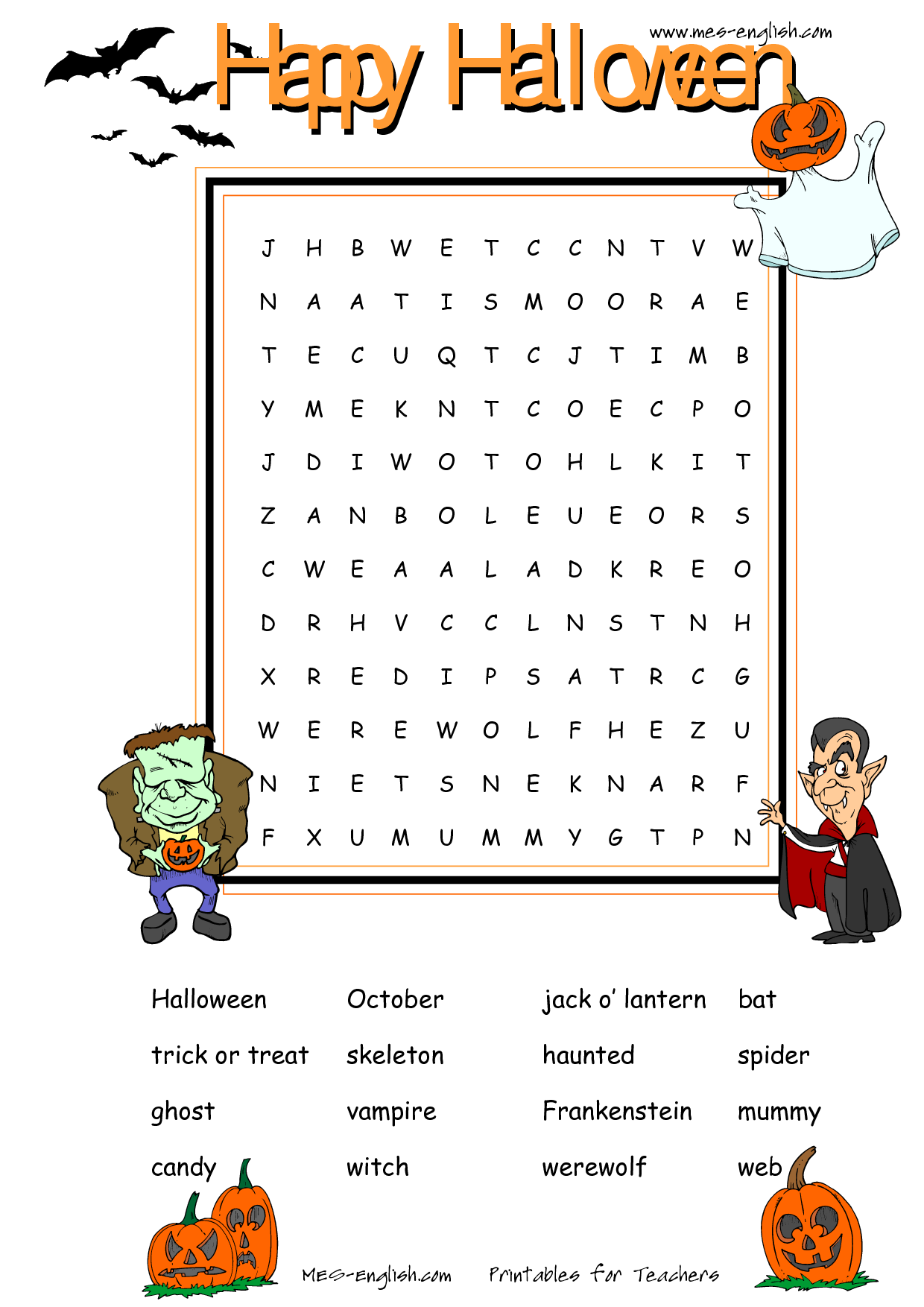 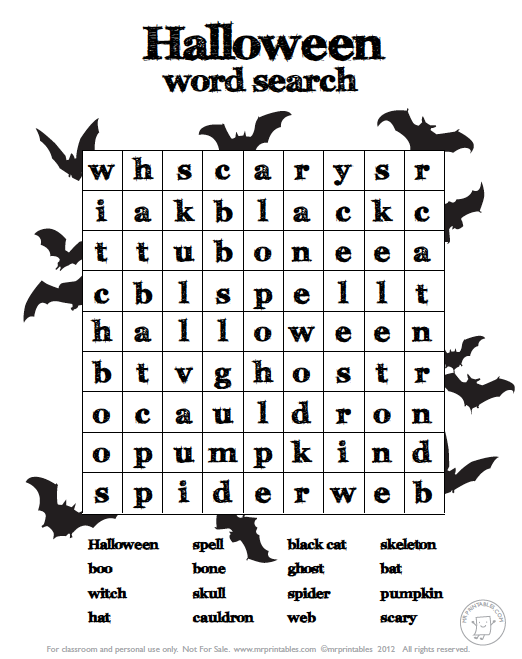 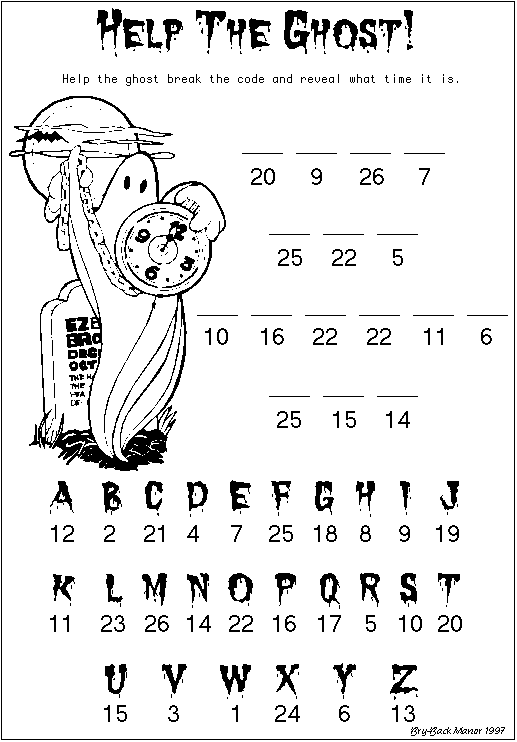 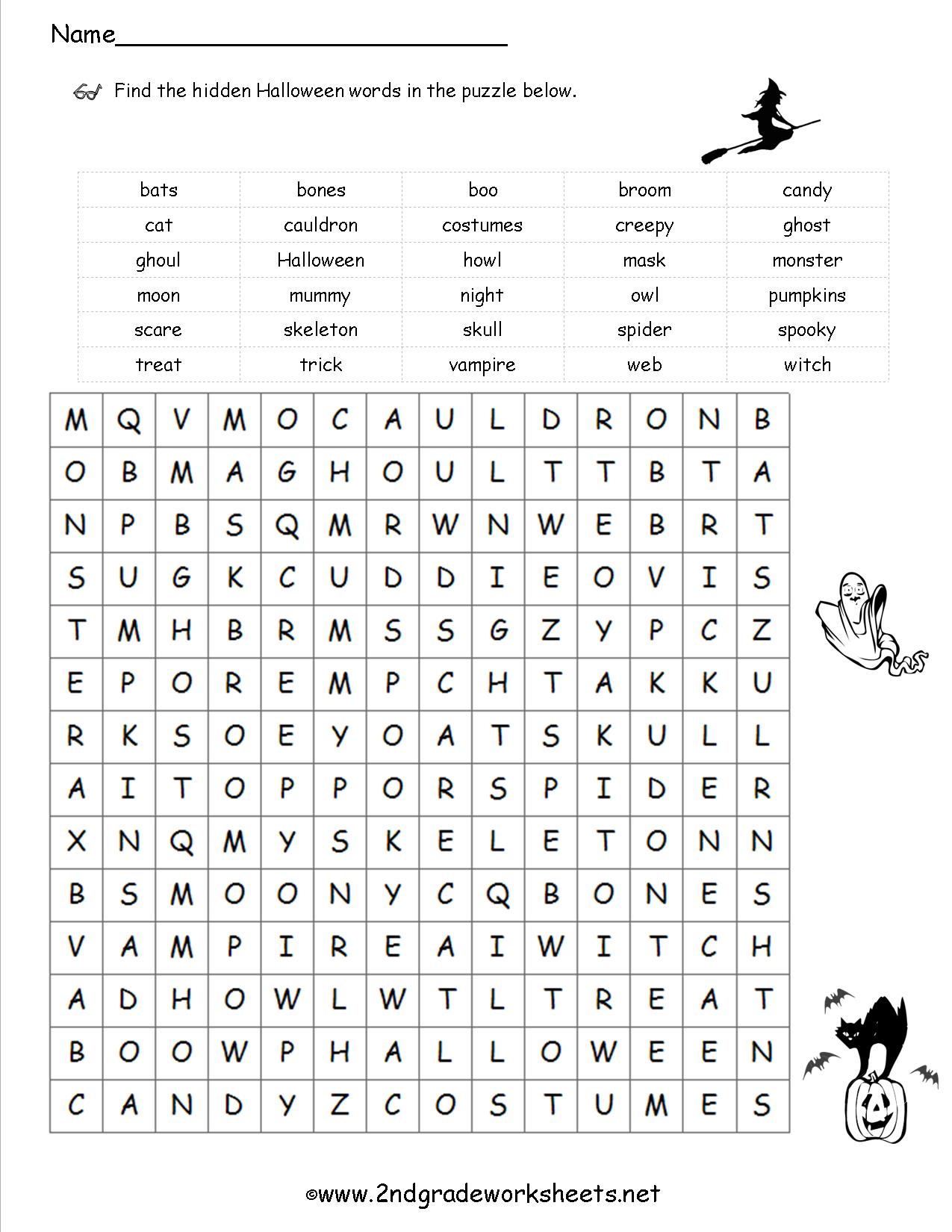 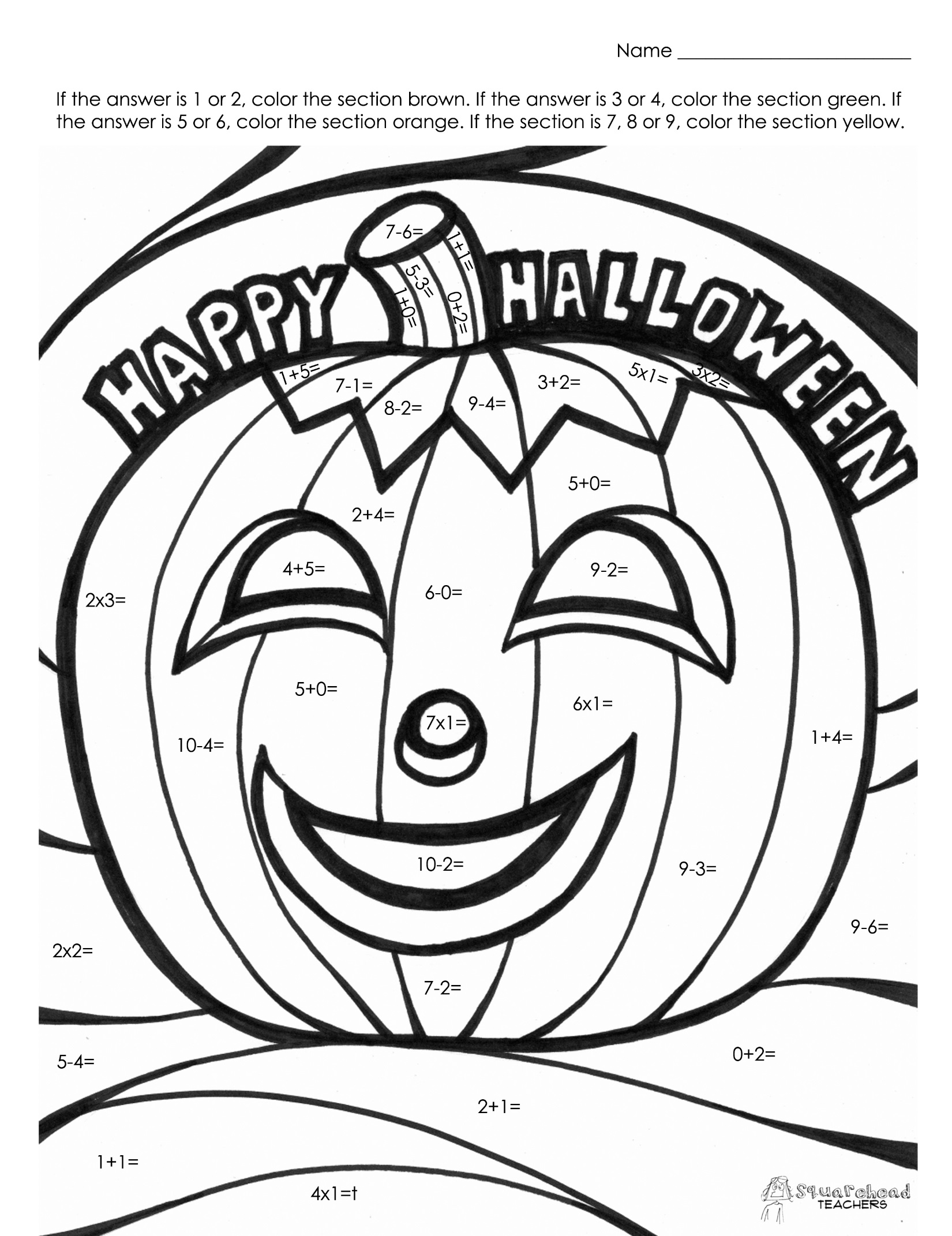 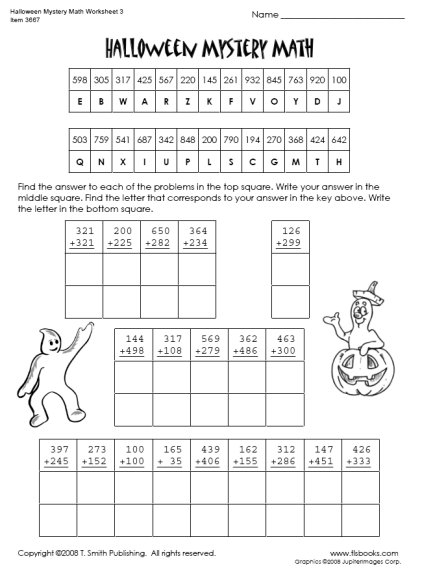 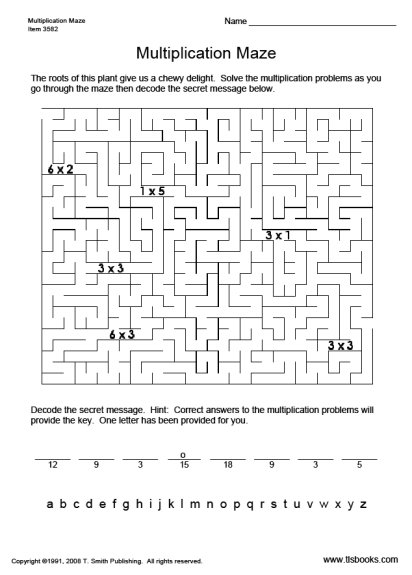 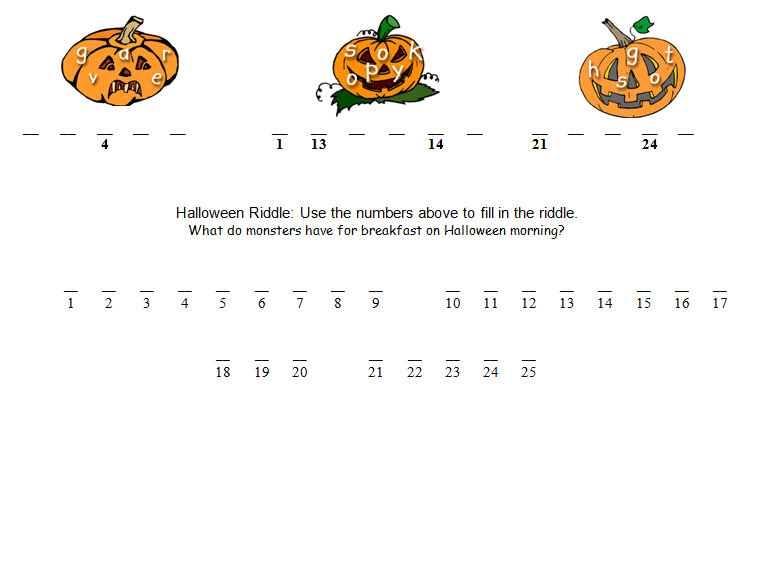 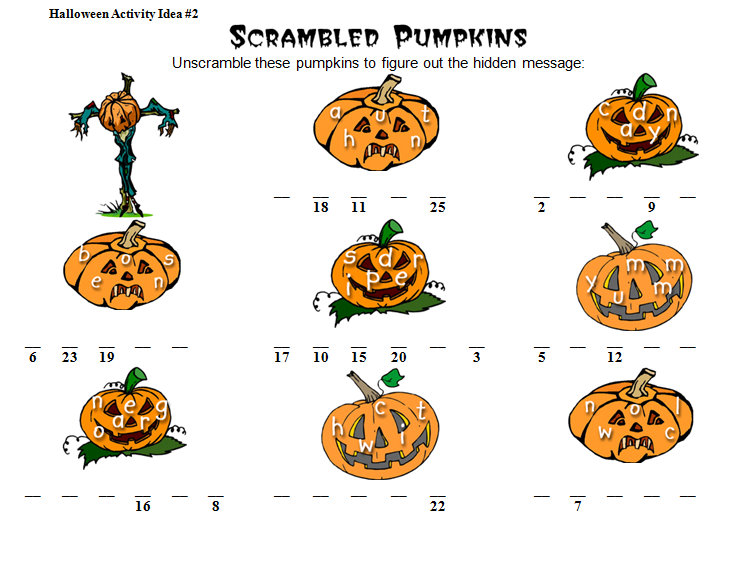 [Speaker Notes: http://www.mathgametime.com/blog/2011/10/halloween-math-worksheets-activities/]
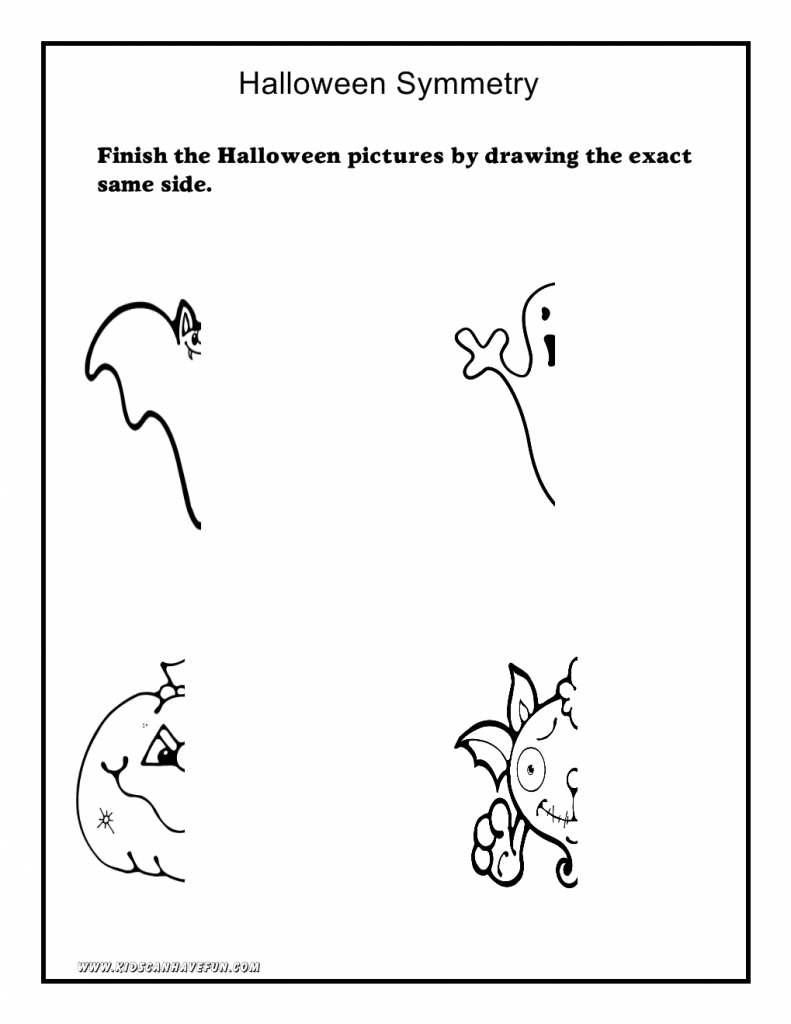 [Speaker Notes: http://www.kidscanhavefun.com/blog/tag/halloween-worksheets/]
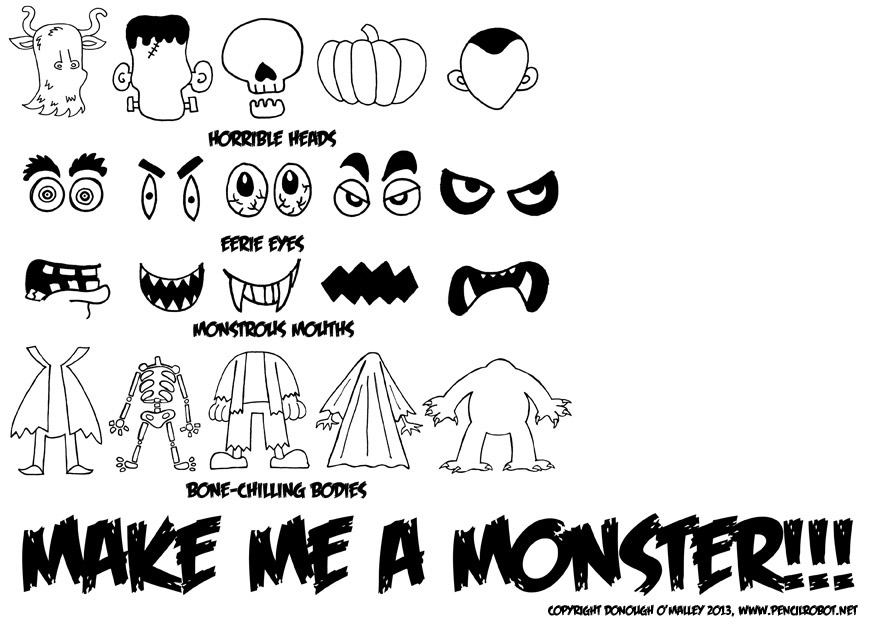 Cut out this paper and trace the body parts
[Speaker Notes: https://donoughomalley.wordpress.com/2013/10/30/free-halloween-worksheet/]
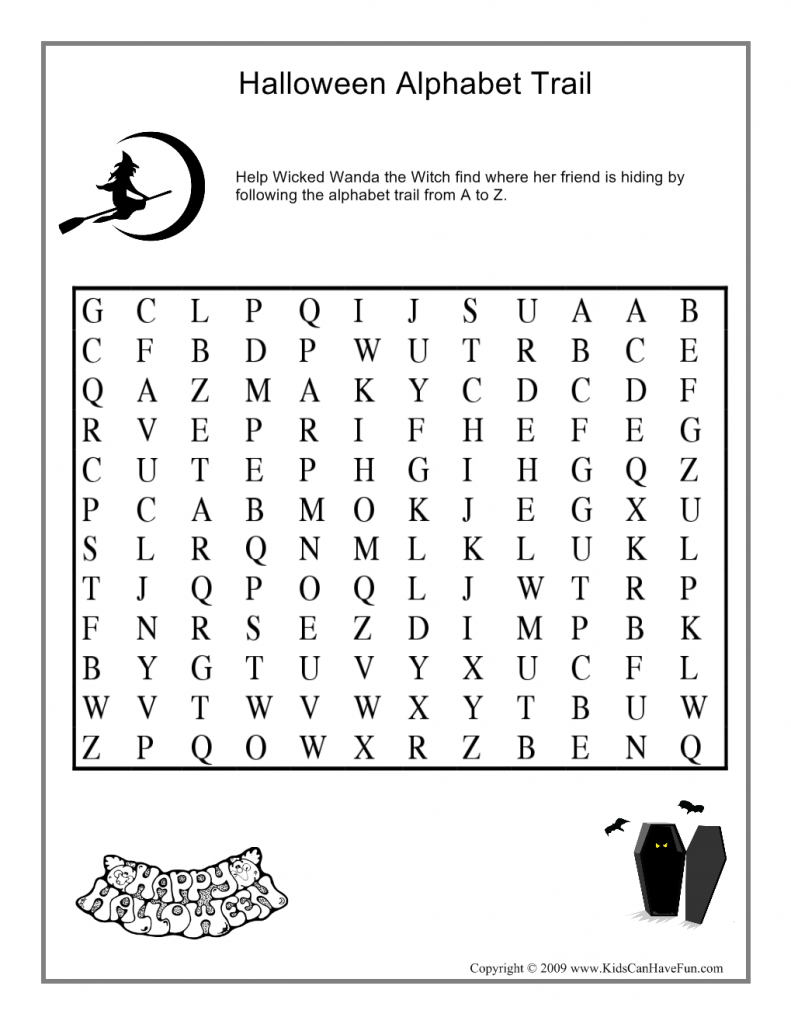 [Speaker Notes: http://www.kidscanhavefun.com/blog/tag/halloween-worksheets/]
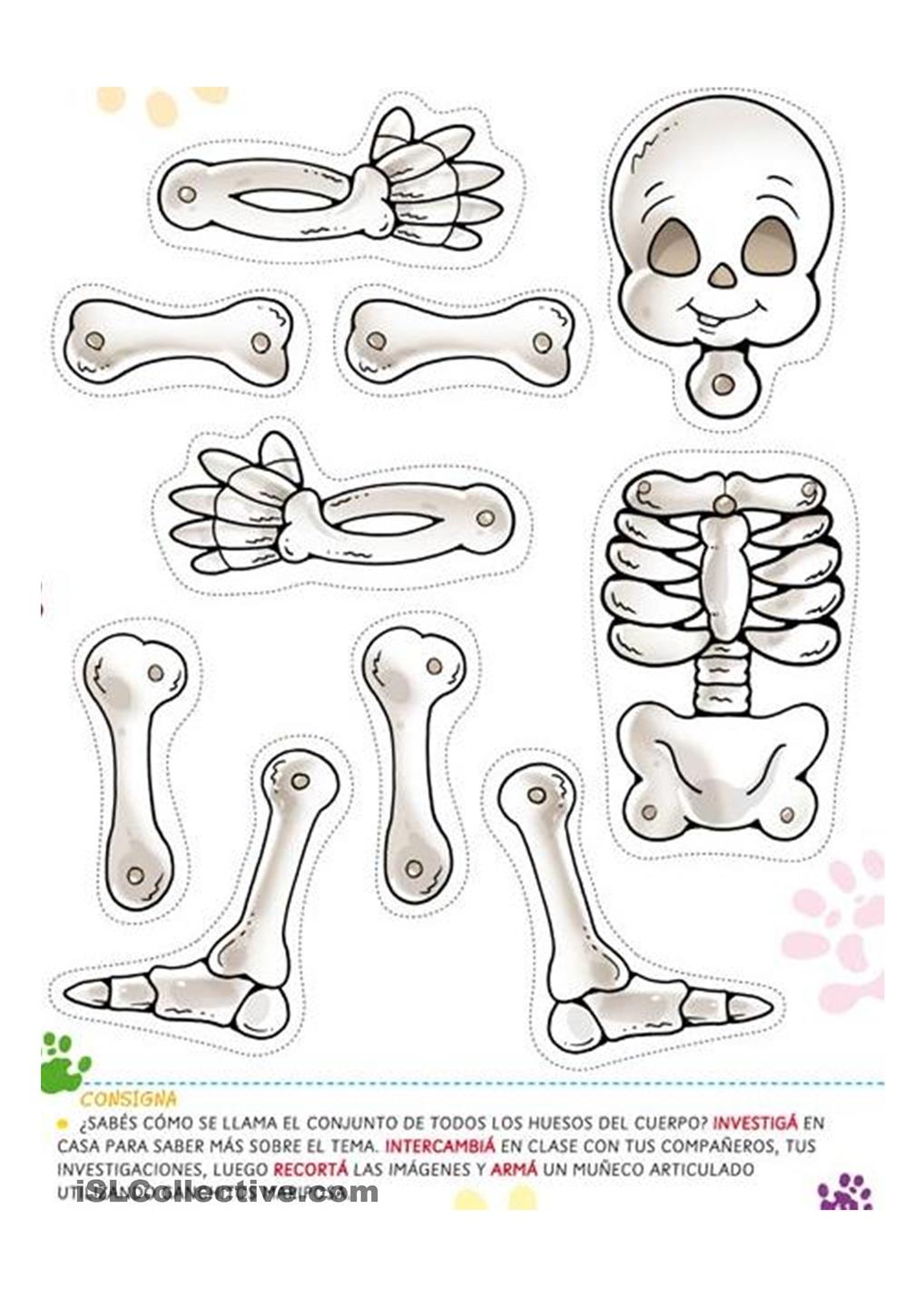 [Speaker Notes: http://www.kidscanhavefun.com/blog/tag/halloween-worksheets/]
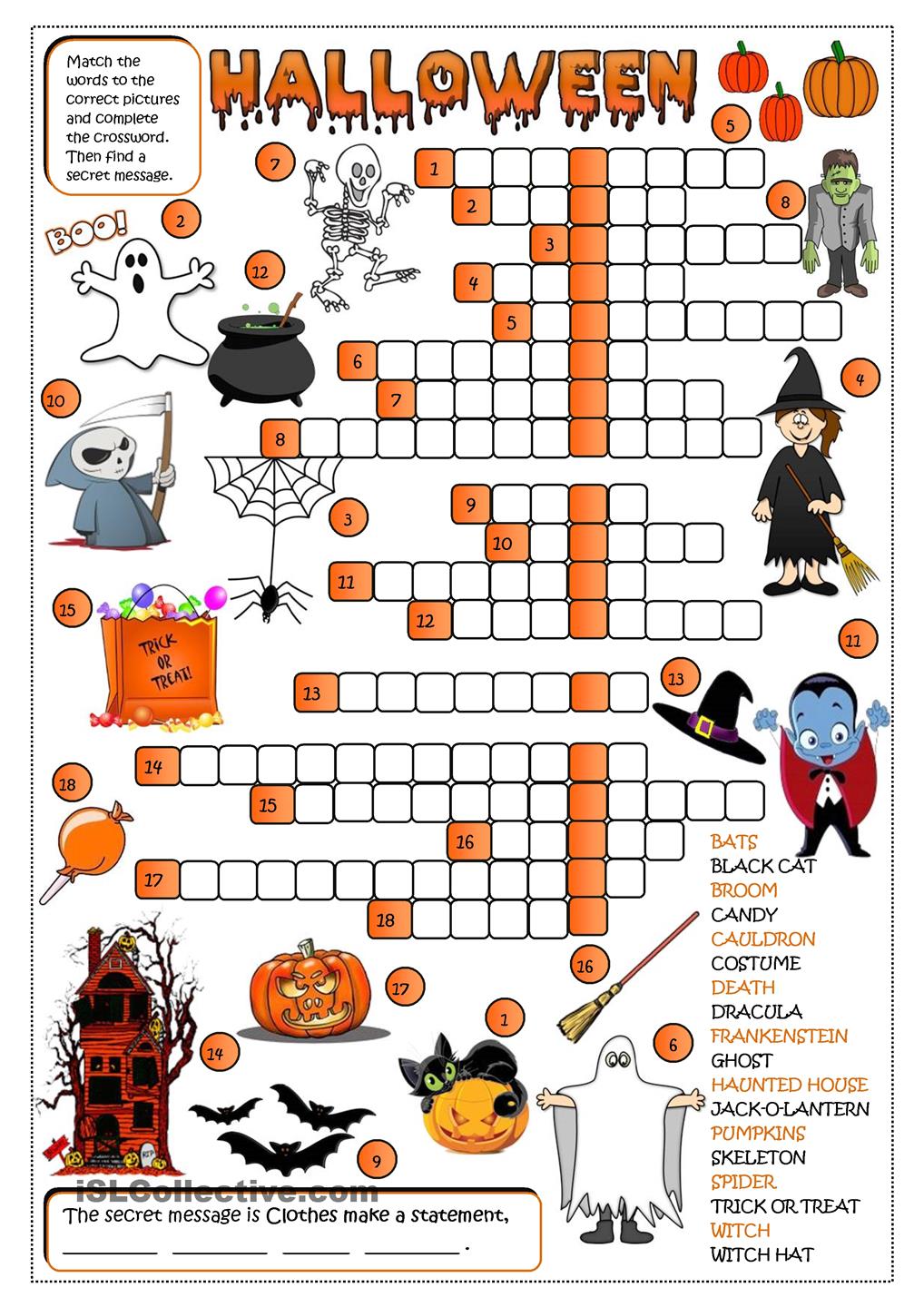 [Speaker Notes: https://en.islcollective.com/resources/search_result?Vocabulary_Focus=Halloween&searchworksheet=GO&type=Printables&page=2]
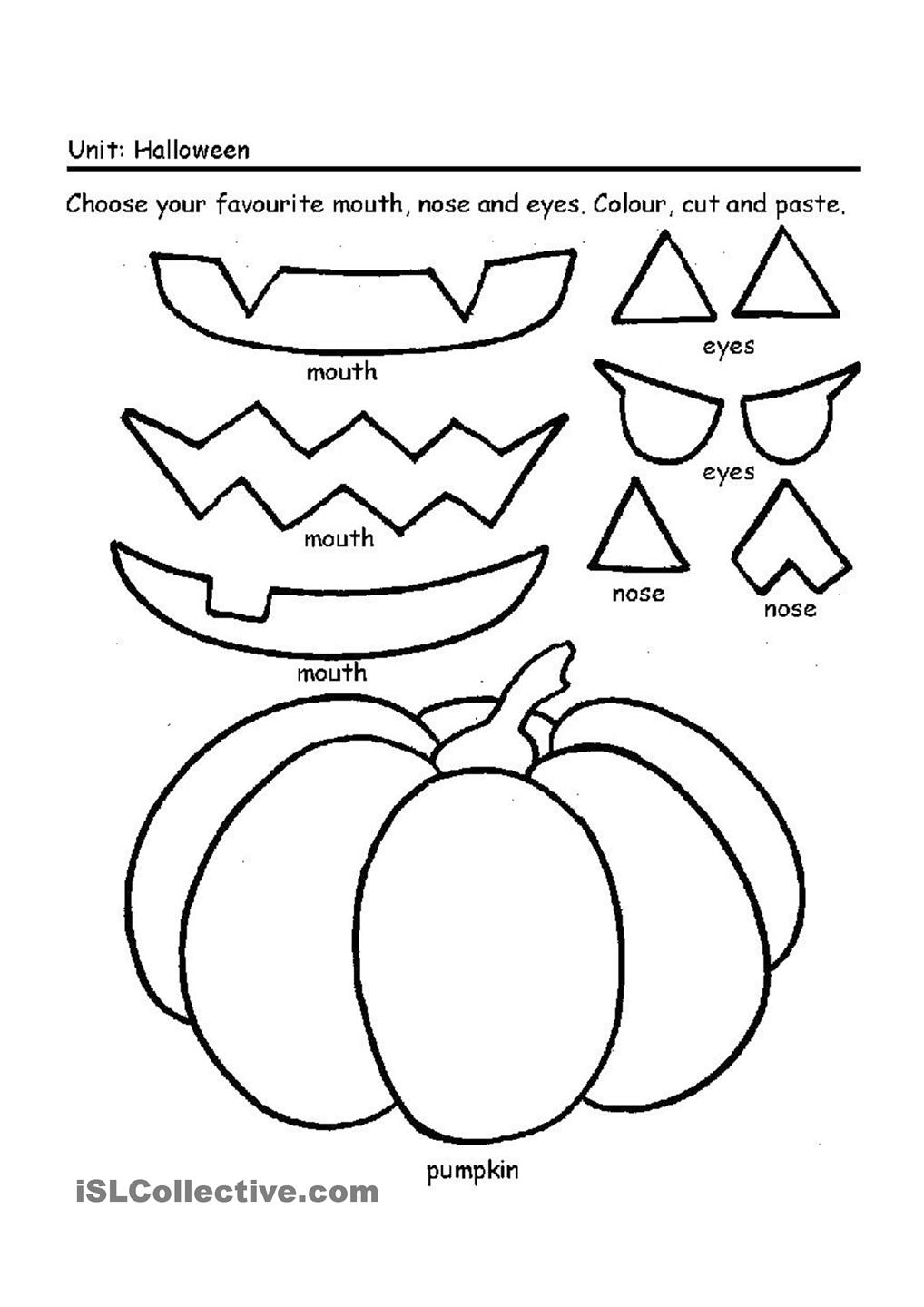 [Speaker Notes: https://en.islcollective.com/resources/search_result?Vocabulary_Focus=Halloween&searchworksheet=GO&type=Printables&page=2]
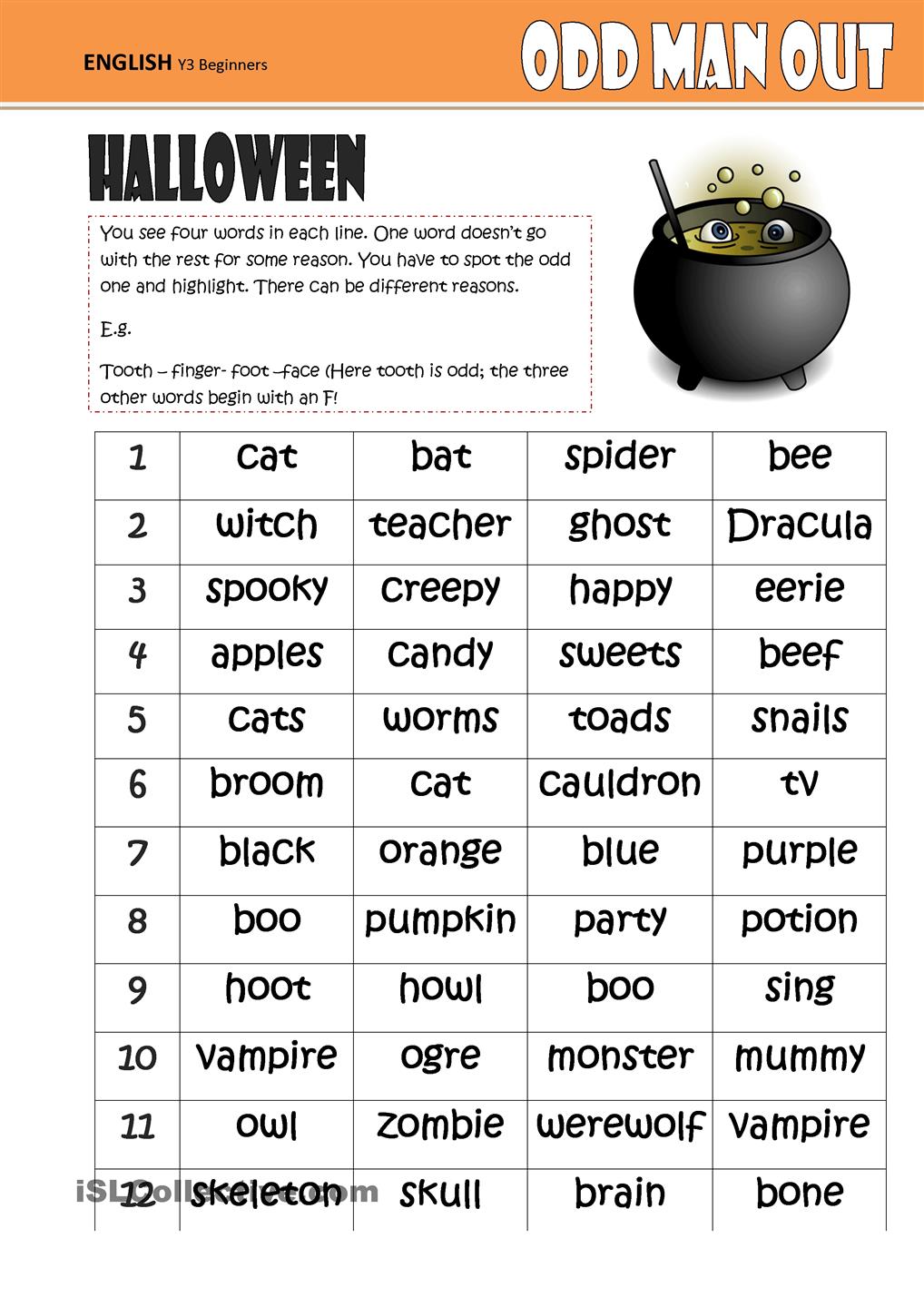 [Speaker Notes: https://en.islcollective.com/resources/printables/worksheets_doc_docx/odd_one_out_-halloween/halloween-halloween-odd/10166]
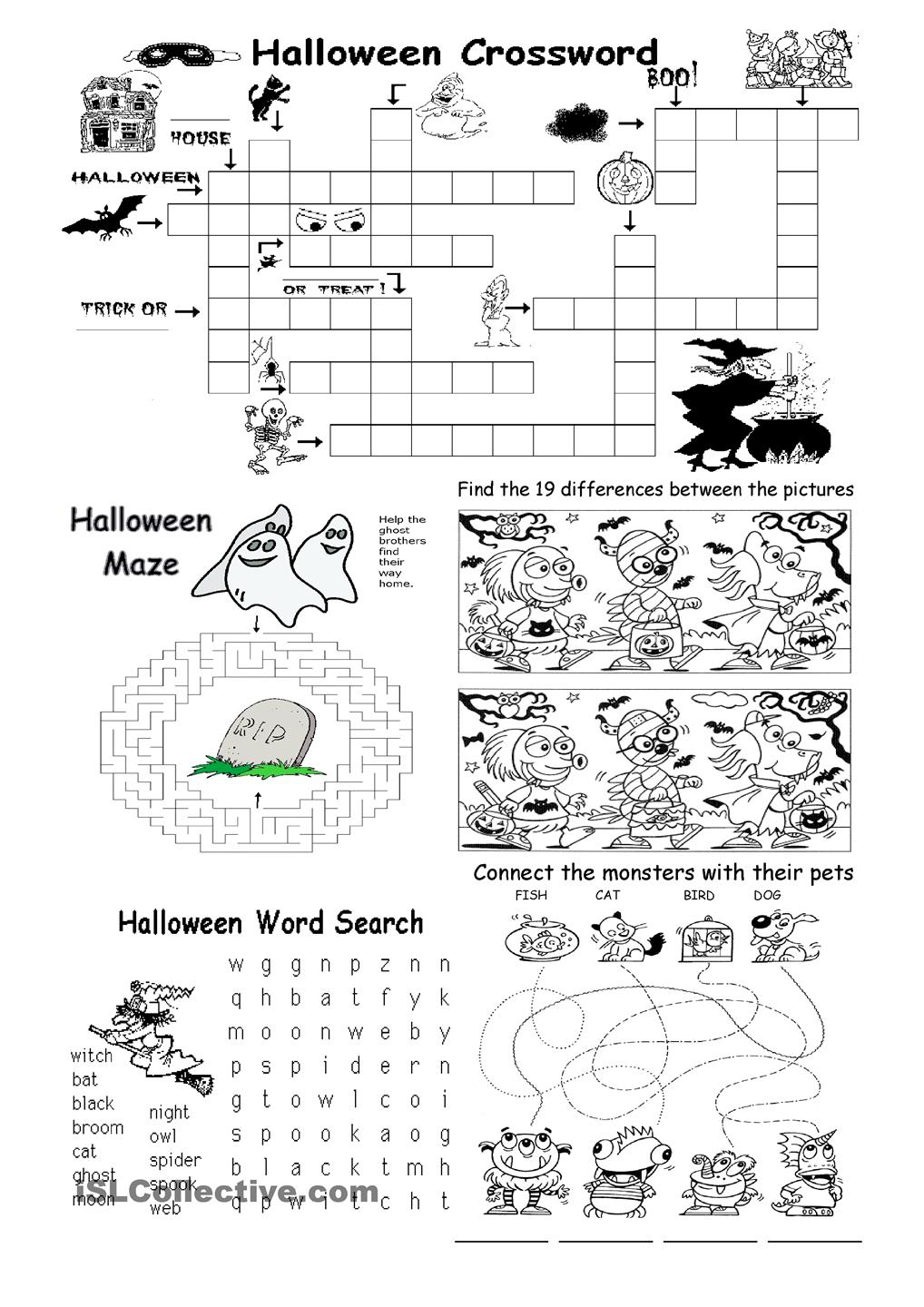 [Speaker Notes: http://www.kidscanhavefun.com/blog/tag/halloween-worksheets/]
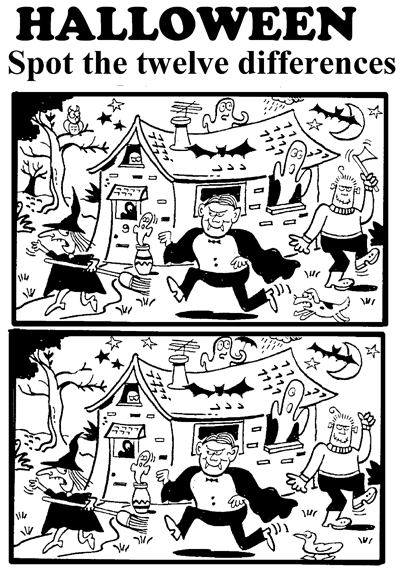 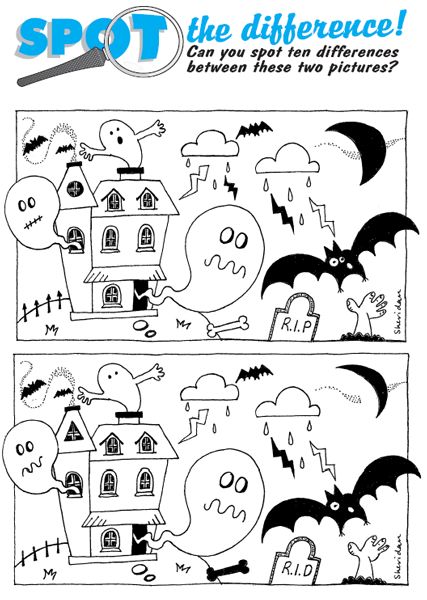 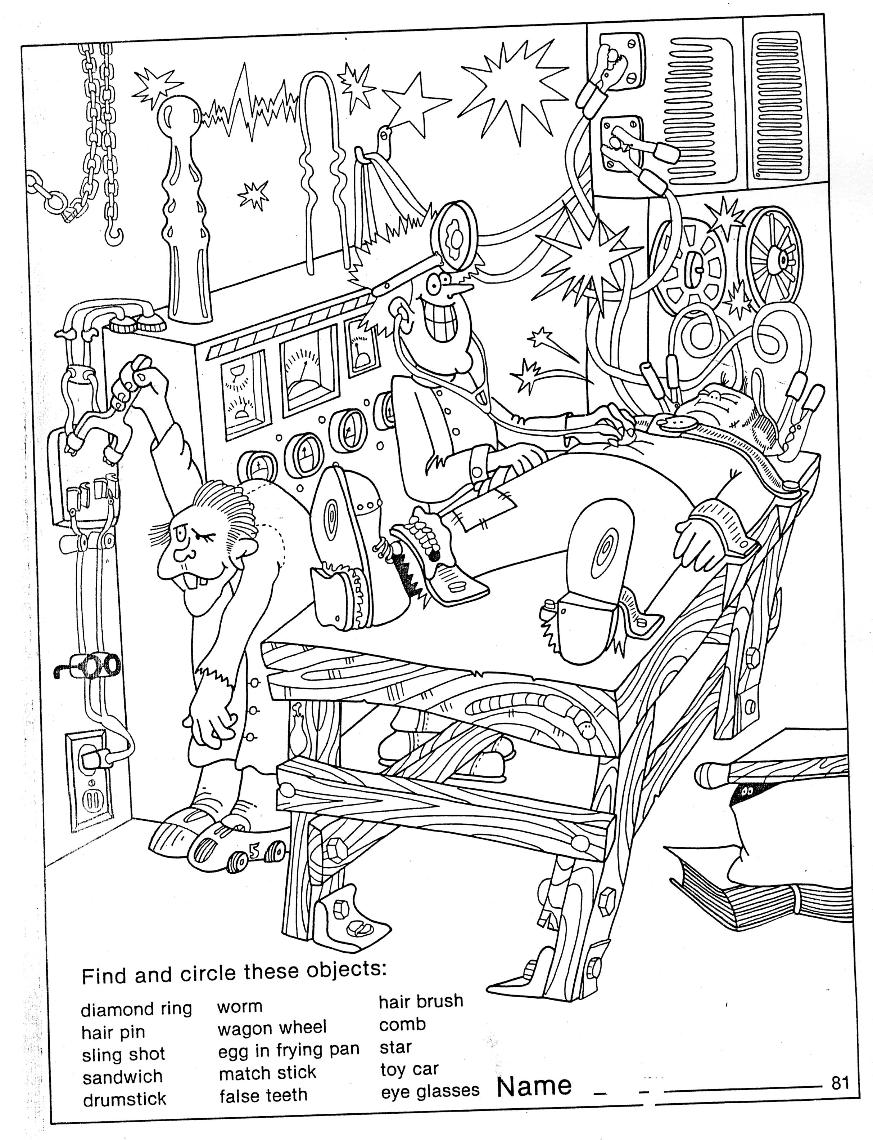 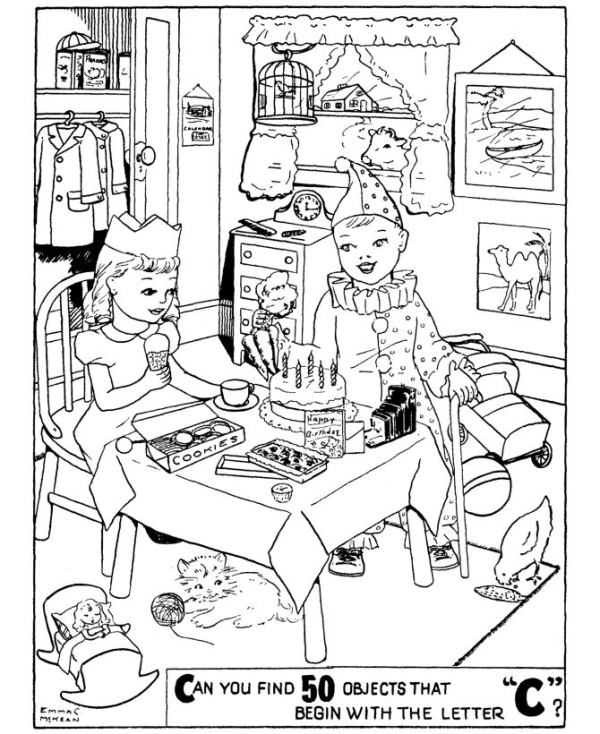 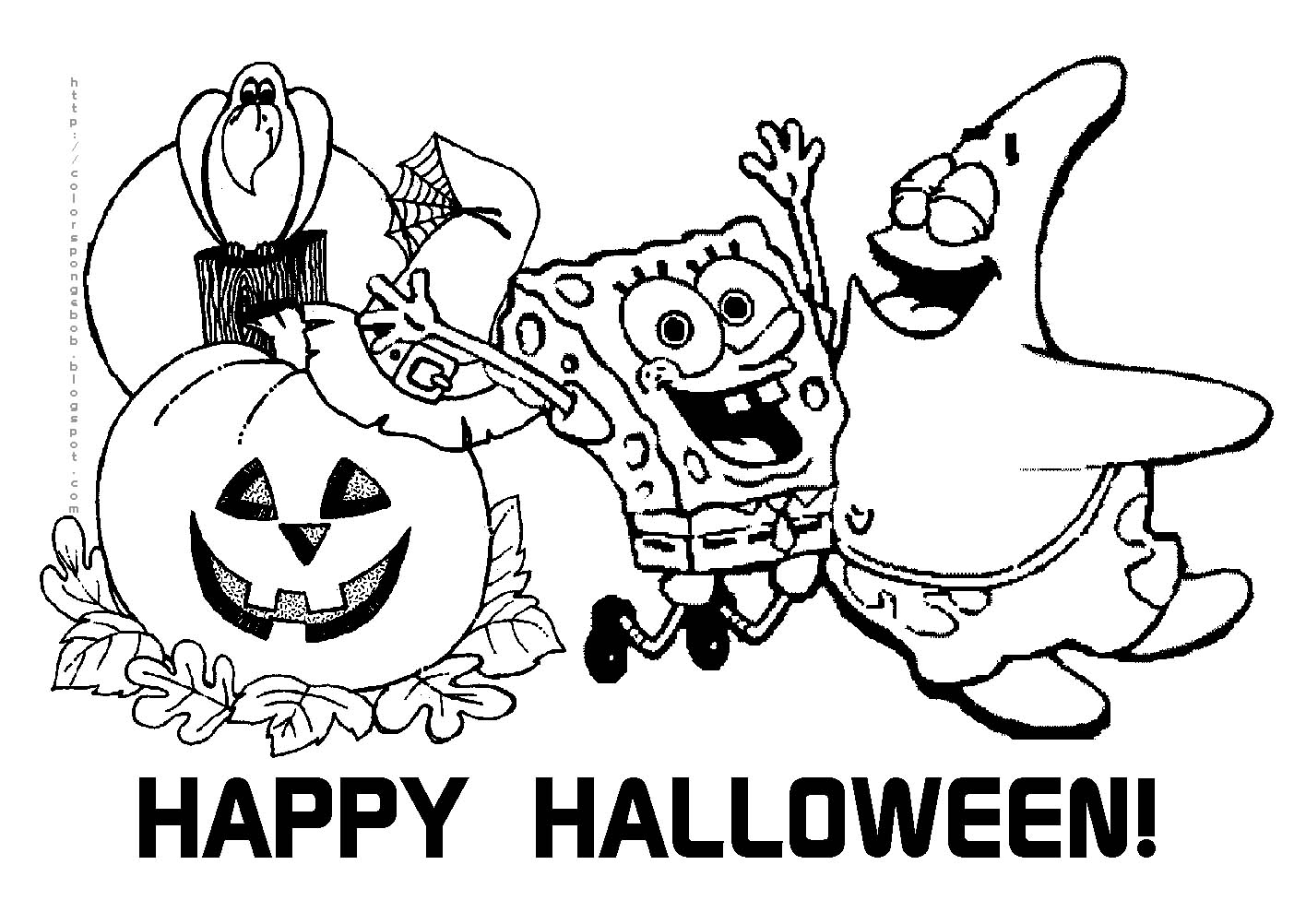 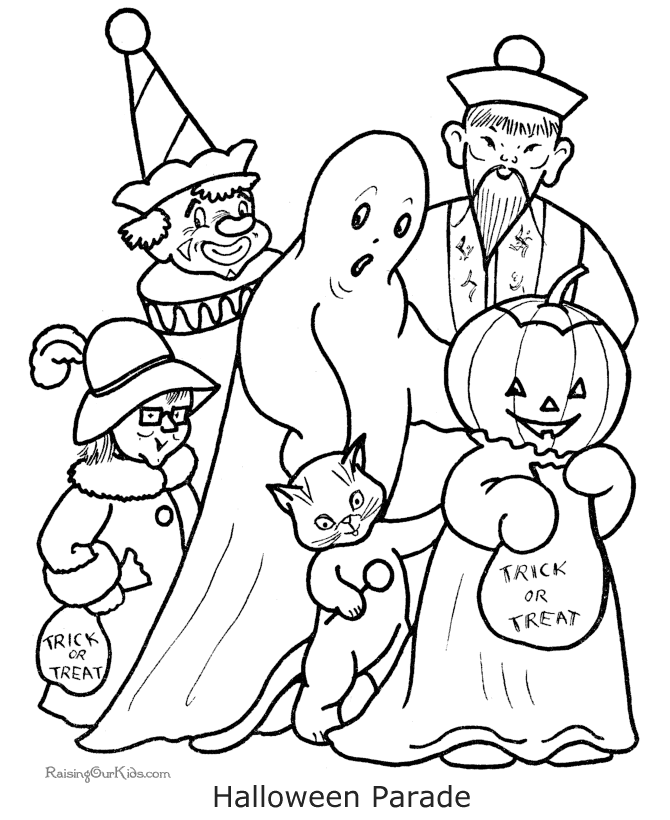 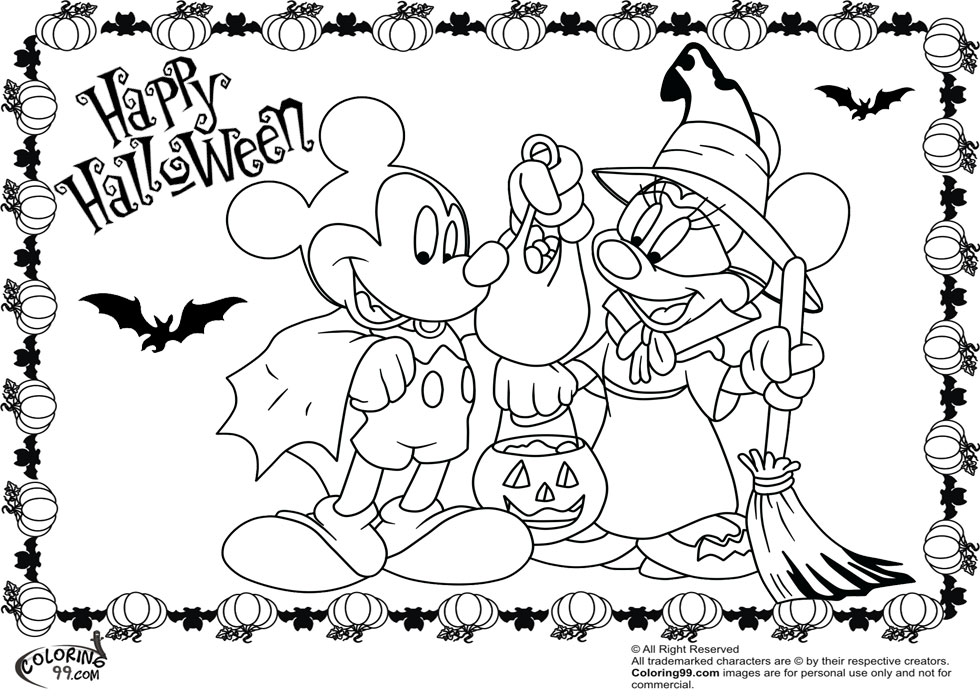 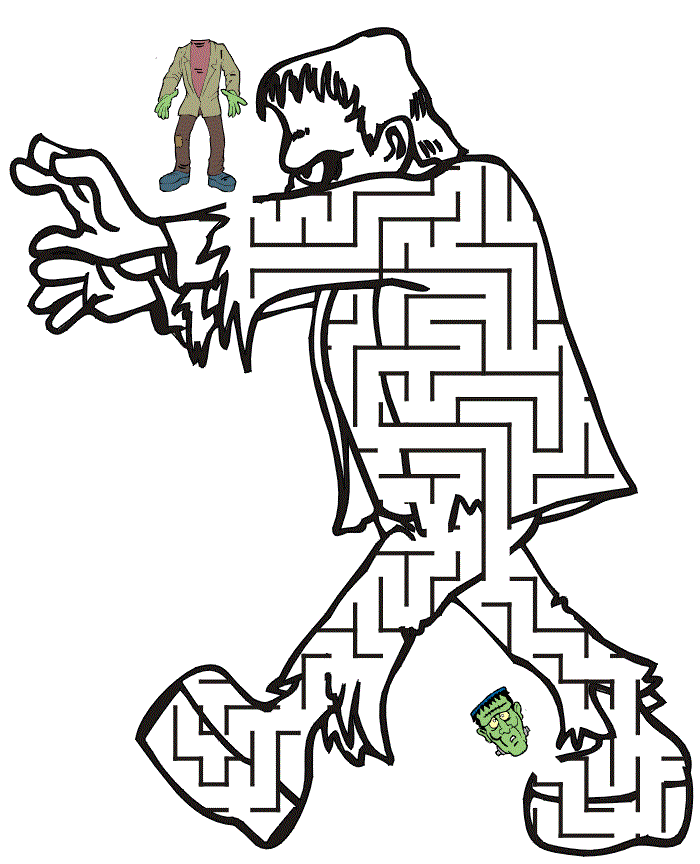